Fachspezifisches
Handarbeiten und werken
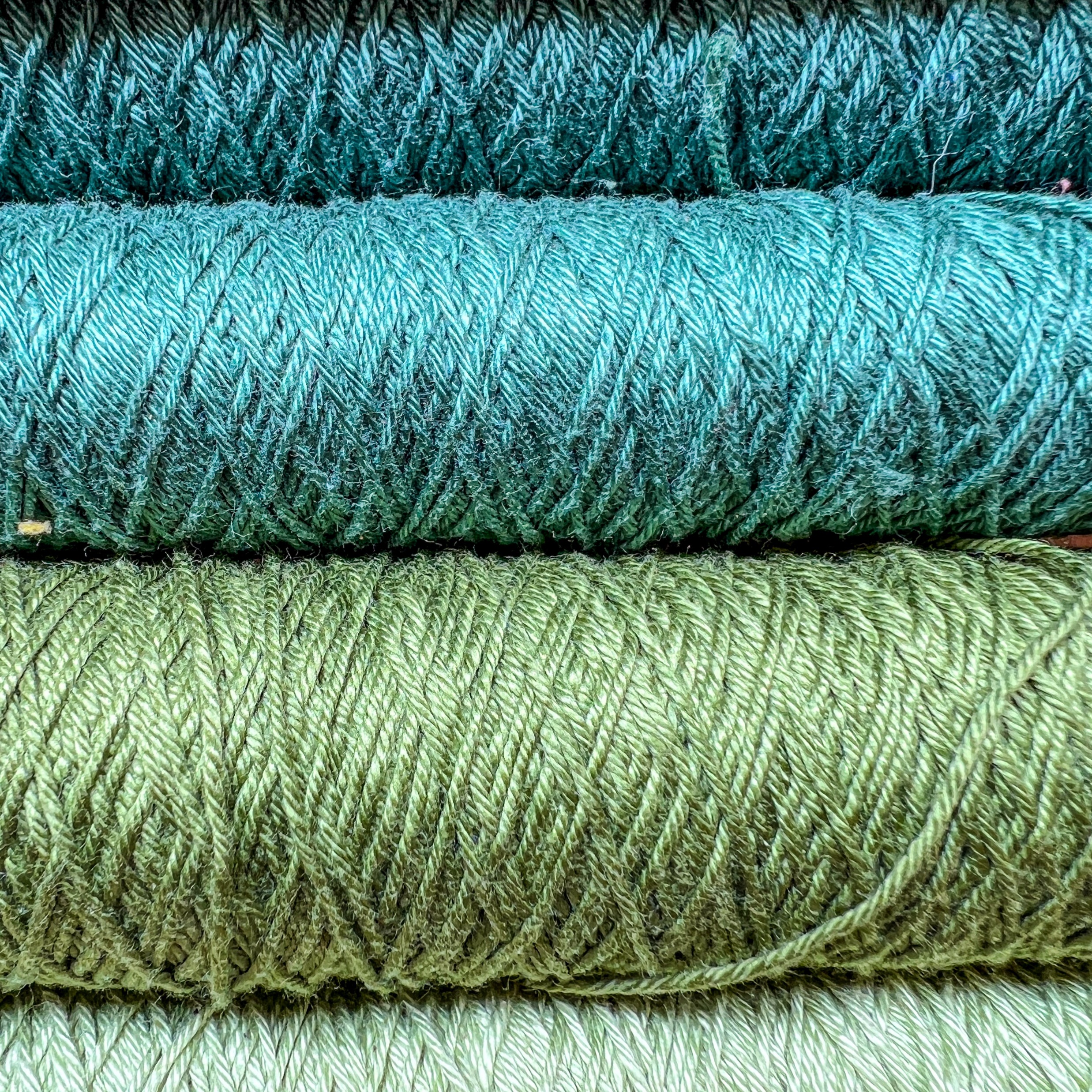 Fachspezifisches – handarbeiten und werken
Funktionierende Strategien und hilfreiche Umstände in meiner Schulzeit:
Steigerung der Motivation durch Mitgestaltungsmöglichkeiten in der Planungsphase oder (fast) freie Wahl bei den zu erarbeitenden Handarbeits- und Werkprojekten.
Fachspezifisches – handarbeiten und werken
Was auch noch geholfen hätte:
Enge Begleitung bei der Auswahl der Projekte, die einen hohen Anteil an gestalterischer Freiheit haben, z.B. Unterstützung bei der Kompromissarbeit in der Diskrepanz zwischen Vorstellungen und realistisch Umsetzbaren unter Einbezug meiner Fähigkeiten.
Unterstützung in der Planungsphase durch Strukturierung und Visualisierung von Teilschritten.
Begrenzung und damit Überschaubarmachen der Arbeitszeit an langwierigen Teilschritten, z.B. 15 Minuten Arbeit an Teilschritt, 5 Minuten Zwischenaufgabe im Wechsel.
Beim Ausprobieren diverser Arbeitswerkzeuge und -materialien unter motorischen und taktilen Gesichtspunkten und die Möglichkeit für die Dauer eines Projekts mit erfolgreich getesteten Objekten weiterarbeiten zu können.
Feste Sitzplatzzuteilung über einen bestimmten Zeitraum.